LAURA GOLDFARB CYRINOUNIVERSIDADE DE SÃO PAULO; HC-FMUSP
Hiperpigmentação x Nevo?
Não é um nevo, é uma hiperpigmentação. Trata-se de uma alteração congênita que acontece quando a cor da íris se definiu.
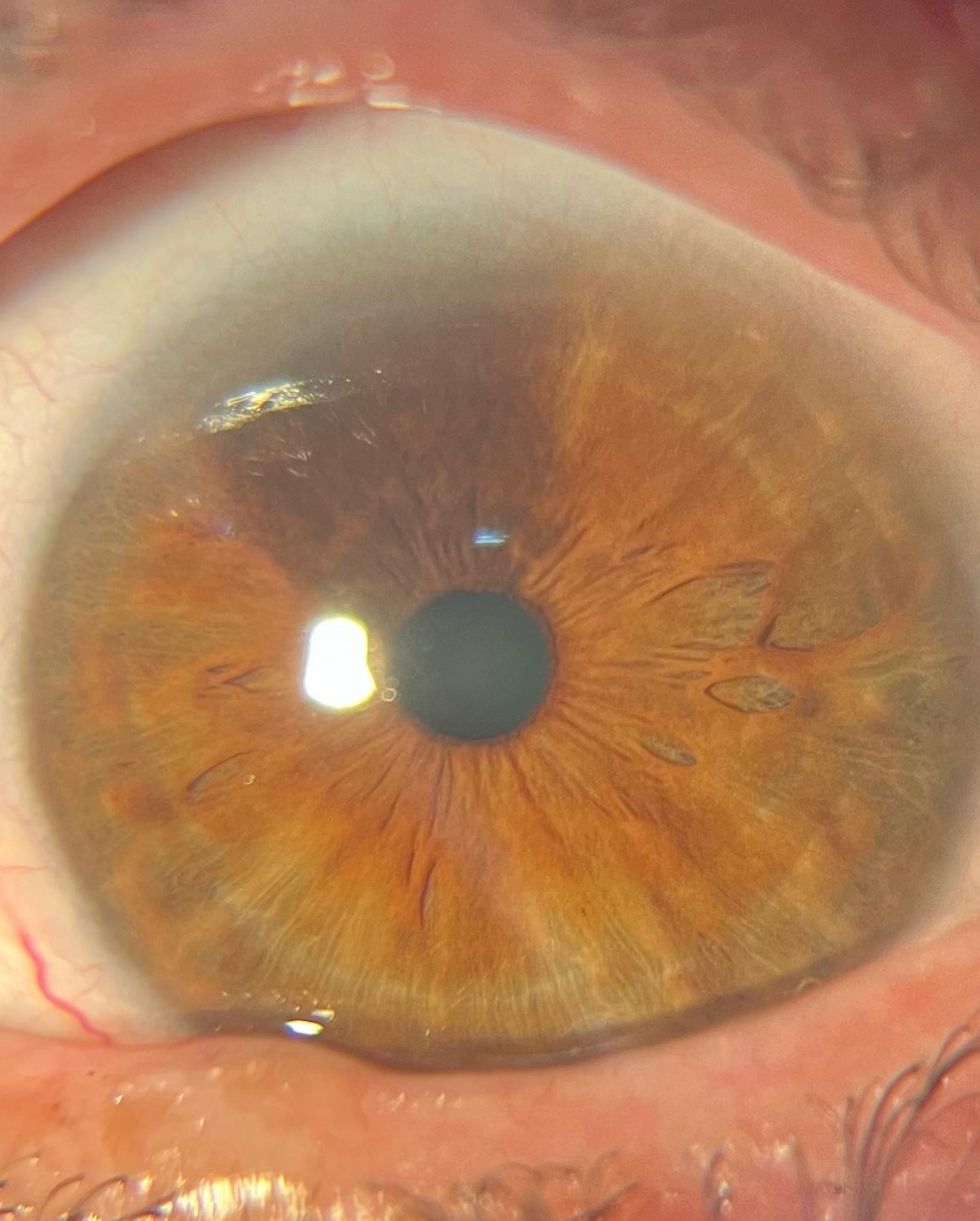